Second International Investment Forum
Current situation and future opportunities for PPP
Bartosz Mysiorski
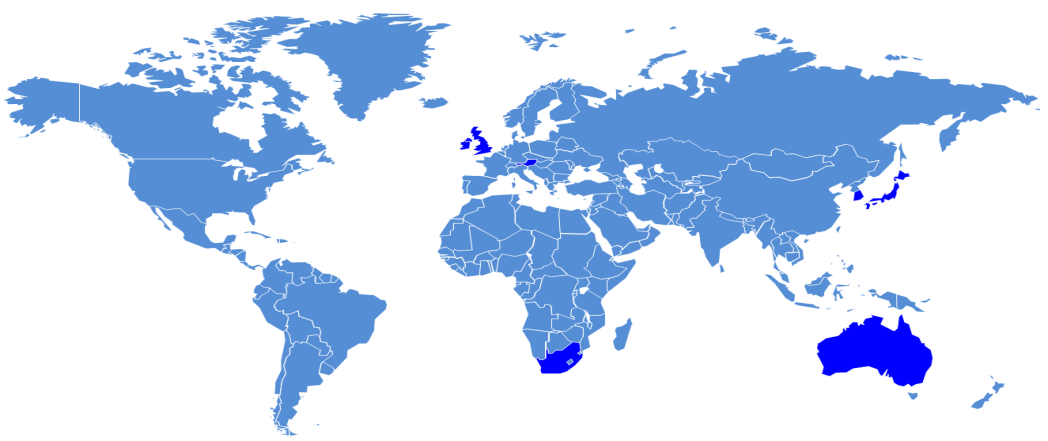 PPP 1997
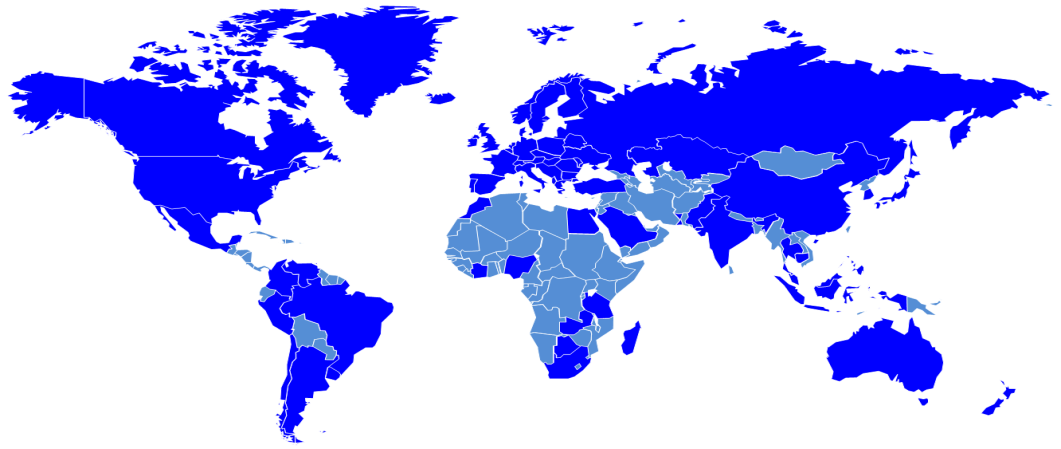 PPP 2007
Source: PPPs in Developing Economies: Overcoming Obstacles to Private Sector Participation, DEPFA BANK 2007.
Characteristics of the PPP market in Poland
579 PPP procurement notices, 147 PPP contracts, value of the concluded PPP contracts, 7,5 mld PLN














Transport infrastructure (23), sport and tourism  (21), energy efficiency (21)
Effecviteness 25%
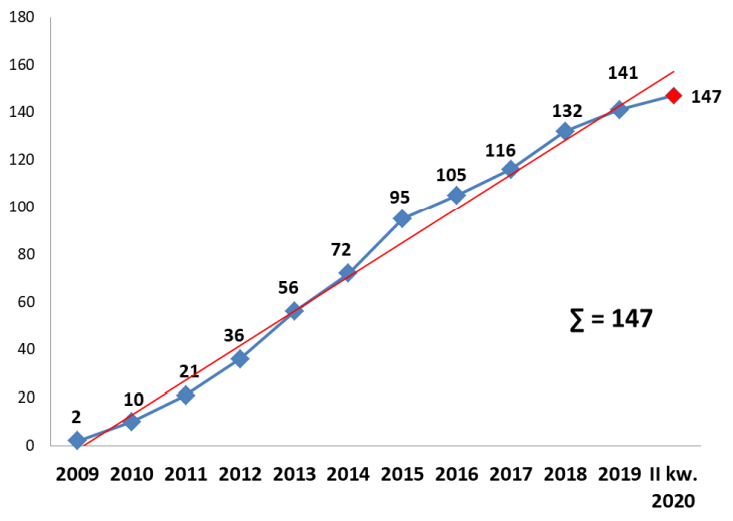 Source: https://www.ppp.gov.pl/media/system/slowniki/Raport-z-rynku-PPP-II-kw-2020-07_2.pdf
Common mistakes in PPP projects in Poland:
Lack of proper analysis and lack of market testing

Unrealistic expectations of public authority regarding private partner

Lack of flexibility during the negotiations

Lack of knowledge in regarding PPP

Ineffective management of PPP contacts
Success factors of PPP in Poland
Proper analysis (assessment of effectiveness)

Reliable documentation

Human factor – political champion and qualified people in public side

Professional advisory services,

Strategic long-term thinking

Market testing and approriate communication with private sector

PPP project proper structure  – model, payment mechanism, risk allocation

Credibility of public side – e.g. pipeline of potential PPPs
Successful implementation of PPP – based on international experience
Necessary conditions:
Strong political support 
Stable and friendly law 
Predictable macroeconomic environment,
Readiness and maturity of the public sector 
Reliable and solid private partners.

Sufficient conditions:
Develop national (local, regional) policies (strategies) to use forms of PPP, including:
Determination of preferred areas of PPP implementation,
Creating a system of organization and coordination, monitoring and evaluation of PPP projects including creation of the institutions which will carry out these functions,
Creating a system of promotion the PPP development (that are adequate for the functions of preparing PPP best practices, standards and patterns),
Preparation of PPP good practices, standard procedures and agreements’ patterns in order to support activities of institutions that: verify the choice of PPP and coordinate (monitor) the PPP development. 
Developing the system of PPP knowledge popularization - conferences, courses, postgraduate studies.
PPP in CoV reality
Public power - stronger budgetary limitations ...
Private capital - stronger demand limitations ...

                           Partnership – positive answer?
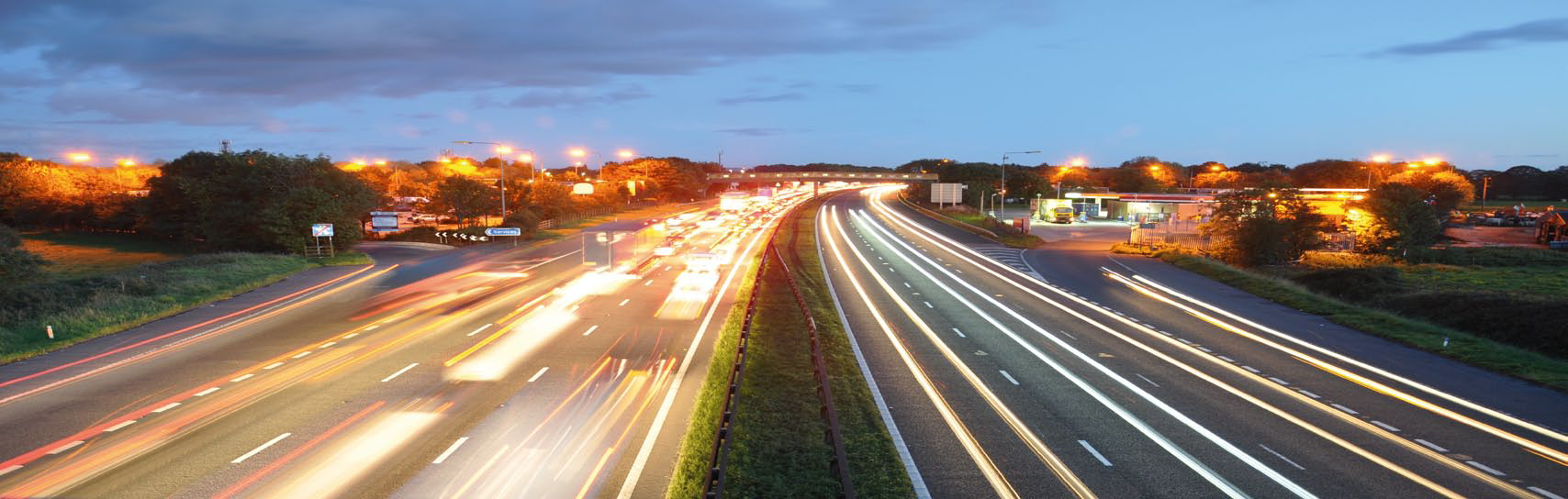 Thank you for attention!
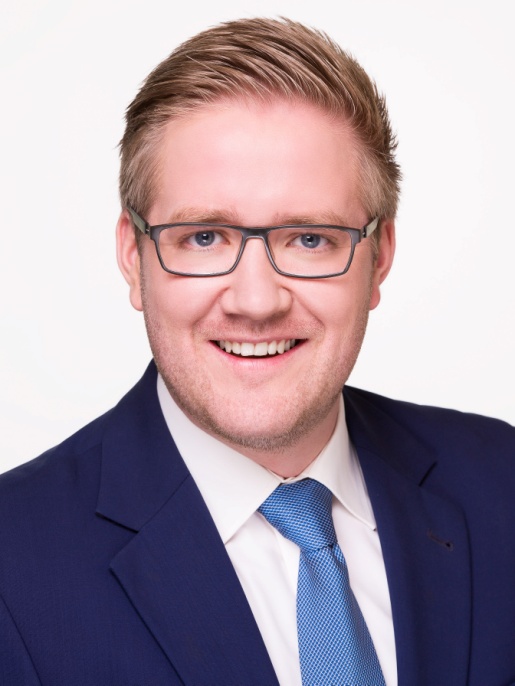 Bartosz Mysiorski 
Chief Executive Officer, Centrum PPP
E-mail: bartosz.mysiorski@centrum-ppp.pl  
Mobile: +48 519 138 517